Администрация города Магнитогорска
Муниципальное образовательное учреждение 
«Специальная (коррекционная) общеобразовательная школа-интернат № 4» 
города Магнитогорска 455026, Челябинская обл., г. Магнитогорск, ул. Суворова, 110
Тел/факс: (3519) 20-25-85, e-mail: internat4shunin@mail.ru ; http://74203s037.edusite.ru
Презентация к уроку письма «Строчная буква т. Написание строчной буквы т в слогах и словах»
1 класс, УМК «Школа России
Автор: Чубаева Наталья Николаевна, учитель начальных классов, воспитатель высшей квалификационной категории
МОУ «С(К)ОШИ №4
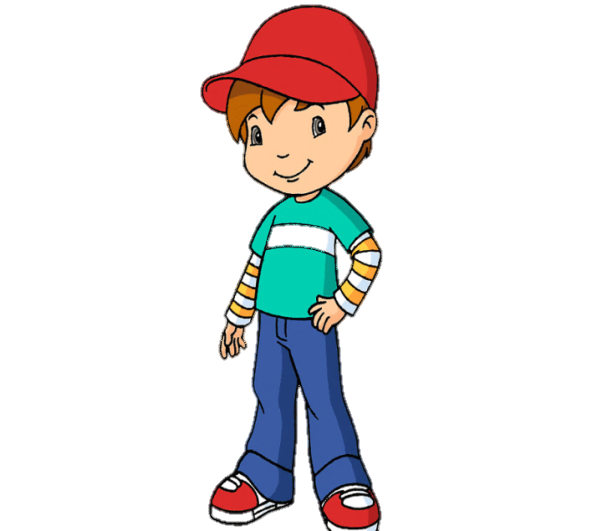 г. Магнитогорск
2020 /2021 год
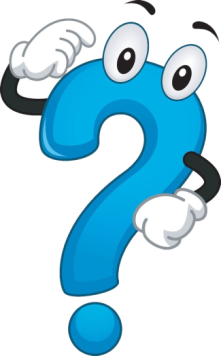 ПОДУМАЙ И СРАВНИ
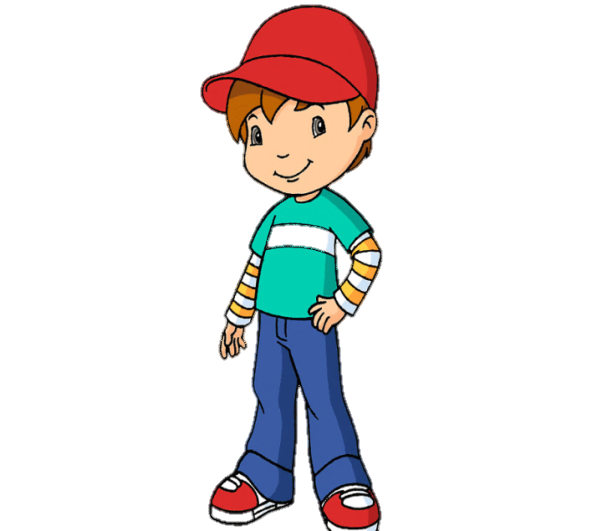 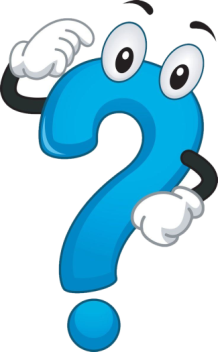 ОБРАЗЕЦ
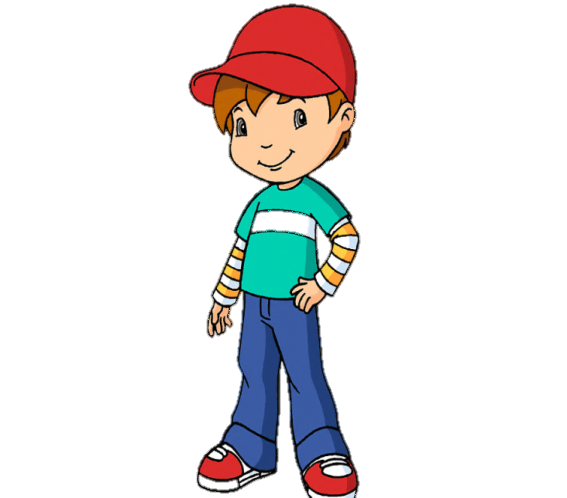 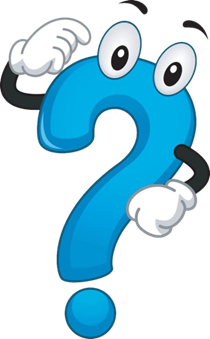 НАЙДИ ОШИБКИ
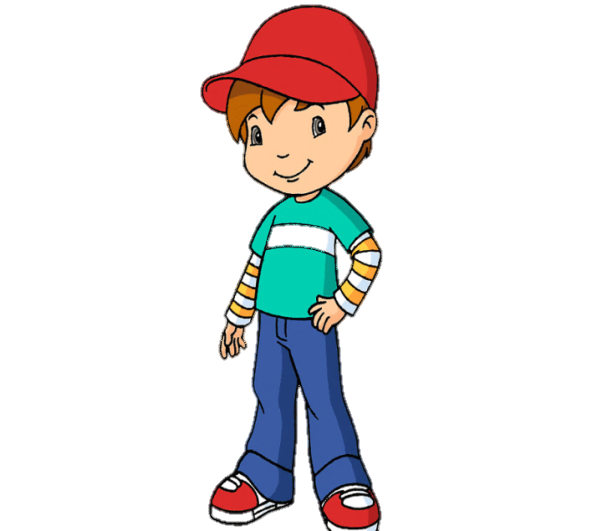 ПРОЧИТАЙ, ЗАПИШИ И ПРИДУМАЙ
та
ти
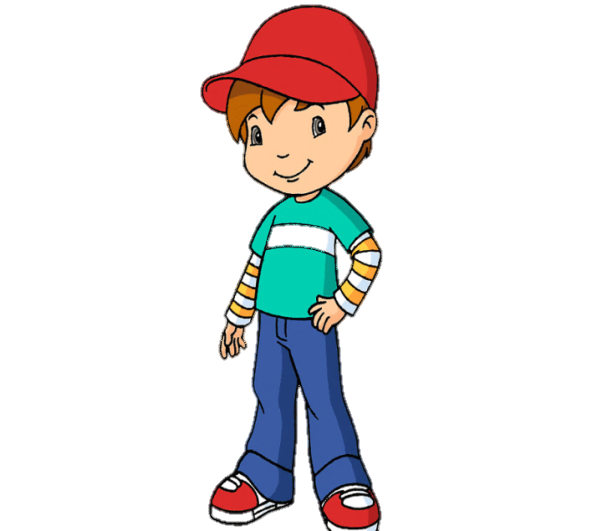 ту
ты
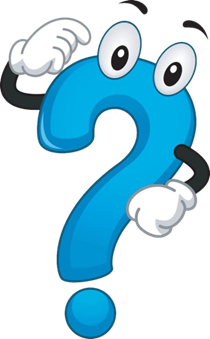 СОСТАВЬ СЛОВА
О
Т
К
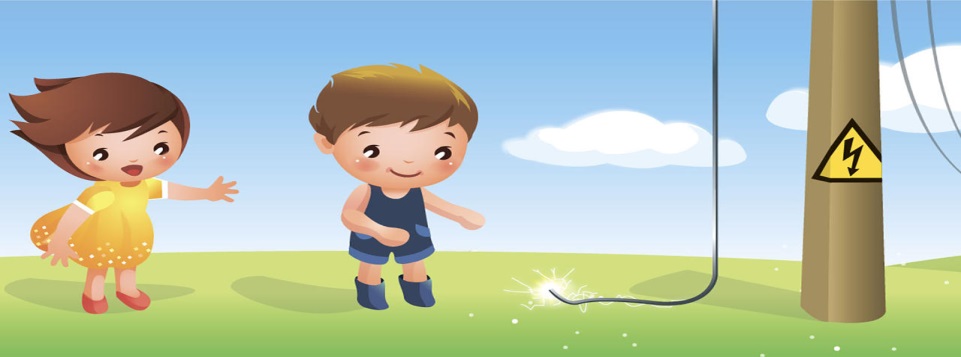 ТОК
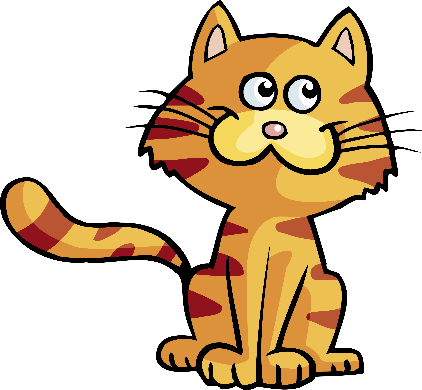 КОТ
КТО?
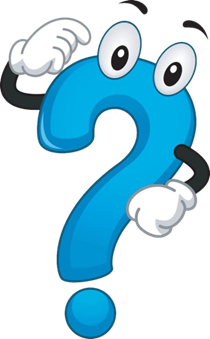 НАЙДИ СХЕМУ СЛОВА
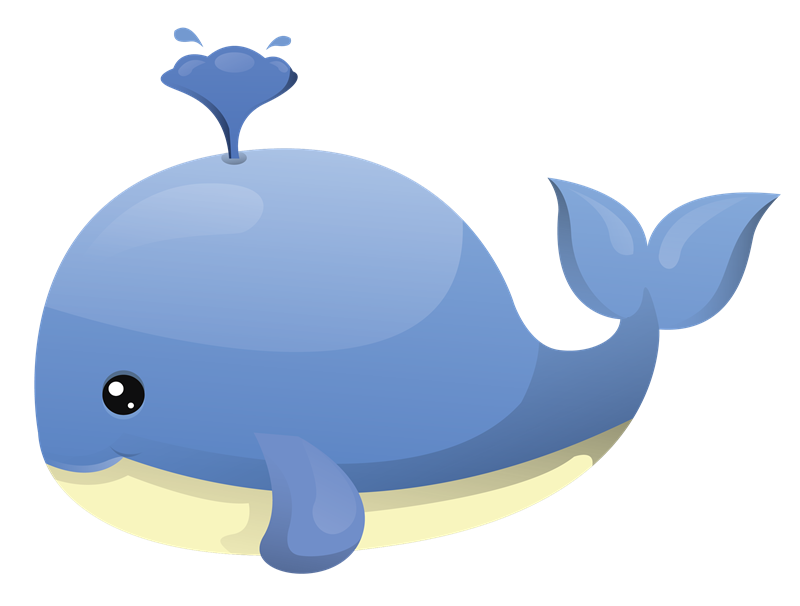 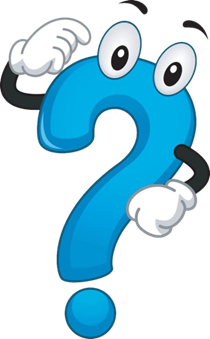 НАЙДИ СХЕМУ СЛОВА
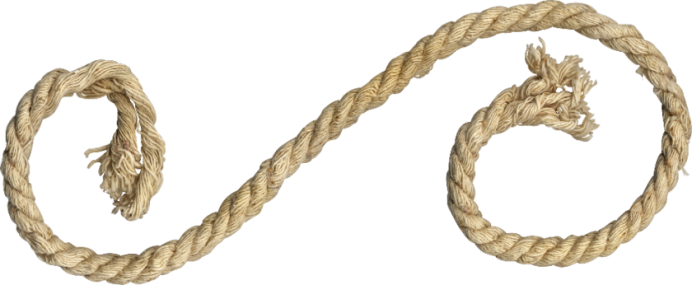 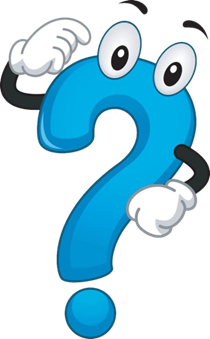 НАЙДИ СХЕМУ СЛОВА
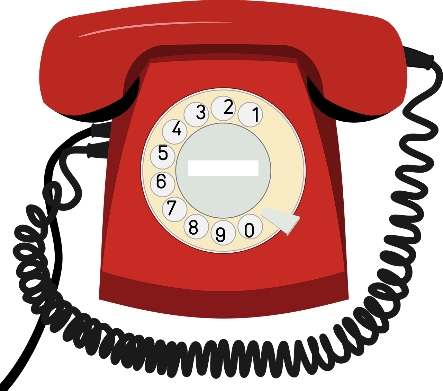 Используемые Интернет - ресурсы
Урок РФ [Электронный ресурс]. Кадырова О.И. Презентация к уроку «Строчная буква т». - 09.10.19, режим доступа: https://урок.рф/library/prezentatciya_k_uroku_pisma_v_1_klasse_strochnaya_bu_162544.html  
Фон
Мальчик Петя